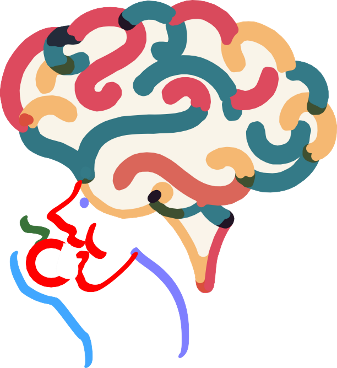 Master Interuniversitario di 2° livello in 
 “Psicobiologia della nutrizione e del comportamento alimentare”
TITOLO ELABORATO
CANDIDATO:
DOCENTE GUIDA:
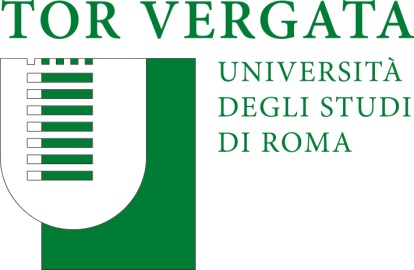 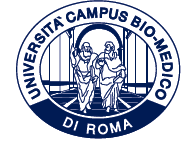 ANNO ACCADEMICO 2019/20
ISTRUZIONI
Il numero di diapositive NON dovrà essere superiore a 10-15  (tempo a disposizione 10 minuti + 5 per eventuali domande)  

Le diapositive dovranno essere a supporto di una migliore comprensione dell’esposizione pertanto NON dovranno contenere parti prettamente discorsive, ma solo scritte essenziali, grafici, immagini, tabelle, etc.
 
E' consigliabile usare caratteri (font almeno 18-20 punti) che siano ben contrastati sullo sfondo  (scuri su fondo chiaro o viceversa) tenendo conto che la luminosità di scritte realizzate con colori tenui su fondi chiari sarà inevitabilmente alterata durante la proiezione e le scritte potranno apparire poco leggibili. 

La bibliografia essenziale deve essere indicata in basso a destra delle diapositive (Cognome primo autore, Rivista, Anno)
INTRODUZIONE ALL’ARGOMENTO
INTRODUZIONE ALL’ARGOMENTO
SCOPO DEL LAVORO
EVIDENZE SCIENTIFICHE
NO TESTO MA SOLO FIGURE E TABELLE CHE ILLUSTRINO I PRINCIPALI RISULTATI
EVIDENZE SCIENTIFICHE
NO TESTO MA SOLO FIGURE E TABELLE CHE ILLUSTRINO I PRINCIPALI RISULTATI
EVIDENZE SCIENTIFICHE
NO TESTO MA SOLO FIGURE E TABELLE CHE ILLUSTRINO I PRINCIPALI RISULTATI
EVIDENZE SCIENTIFICHE
NO TESTO MA SOLO FIGURE E TABELLE CHE ILLUSTRINO I PRINCIPALI RISULTATI
EVIDENZE SCIENTIFICHE
NO TESTO MA SOLO FIGURE E TABELLE CHE ILLUSTRINO I PRINCIPALI RISULTATI
CONCLUSIONI
PROSPETTIVE FUTURE(solo se necessario)